Main themes of FAO - CITES collaboration project on sharks and rays
65th meeting of the CITES Standing Committee (SC65)

Geneva, 07 June 2014
Commercially-exploited aquatic species in CITES Appendices
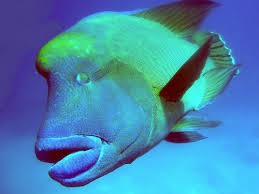 Humphead wrasse - Appendix II
Queen conch - Appendix II
Giant clams - Appendix II
Hard corals, black corals - Appendix II
European eel - Appendix II
Sturgeons - Appendix I & II
Seahorses - Appendix II
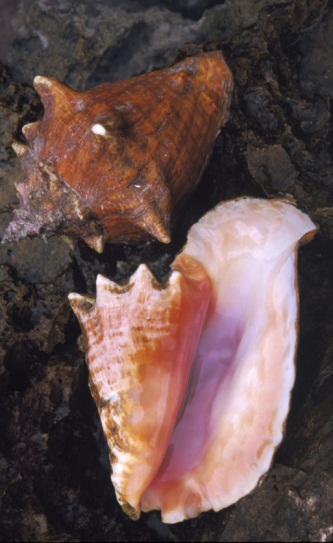 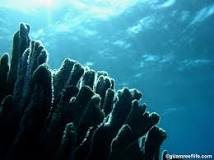 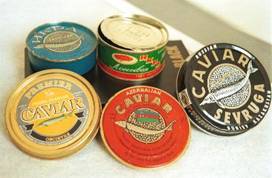 CoP16 (Bangkok, March 2013)
Five shark species and all manta rays were included in Appendix II
Delayed entry into effect on 14 September 2014 
in order to resolve technical and administrative issues related to their implementation 
EU contributing 1.2 million EUR to CITES for assisting developing countries in their implementation of the new listings of sharks and manta rays
[Speaker Notes: Specifically on the issue of sharks….at the 16th meeting of the Conference of the Parties to CITES, CoP16, held in Bangkok in March this year, the Parties decided to place five shark species and all manta rays in Appendix II.

Parties also agreed that their entry into effect would be delayed until 14 September 2014 in order to resolve technical and administrative issues related to their implementation.

At the same meeting, the EU announced that it was contributing 1.2 million EUR to CITES for assisting developing countries in their implementation of the new listings of sharks and manta rays.  Other bilateral and multilateral support has also been made available to Parties.]
4
Sharks/Manta rays in Appendix II
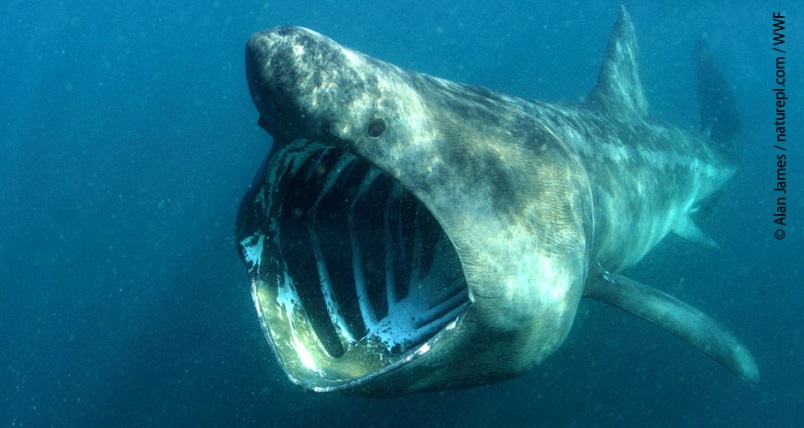 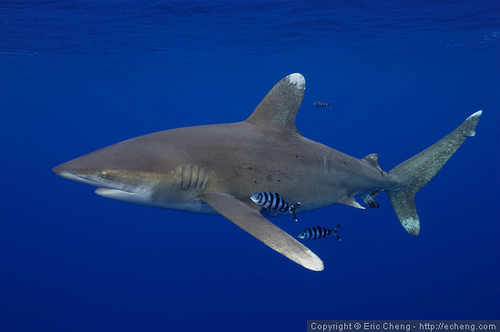 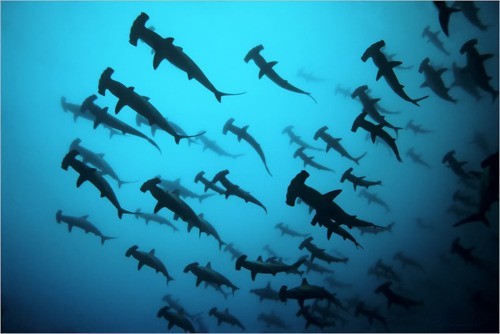 Cetorhinus maximus (Basking shark)
Sphyrna lewini, S.mokarran, S. zygaena (Hammerhead sharks)
Carcharhinus longimanus (Oceanic whitetip shark)
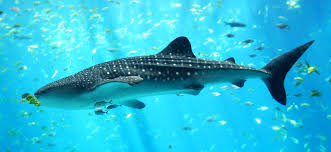 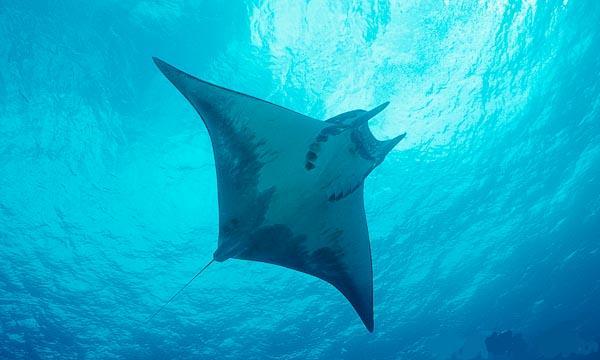 Rhincodon typus(Whale shark)
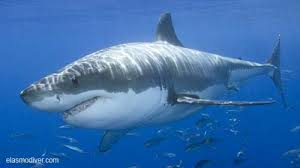 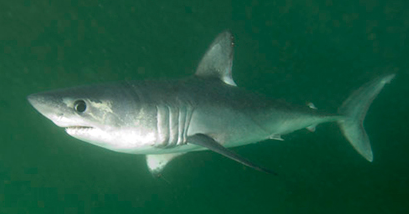 Manta spp. 
(Manta rays)
Carcharodon carcharias(Great white shark)
Lamna nasus(Porbeagle shark)
Entry into effect delayed to  14 September 2014
What should Parties do by 14 September 2014?
Legality
Trade in legal specimens 
Compliance with fishery laws, NPOA-Sharks
Monitoring, inspection, enforcement
Compliance with regional/subregional/bilateral legal agreements (e.g. RFMOs)
Sustainability
Export is not detrimental to the survival of the species / sustainable
Scientific assessments on species status in national/regional territory (non-detriment findings, NDFs)
Science to ensure sustainable fishery
Traceability
Record trade from origin to destination
CITES permits &  certificates
National annual CITES reporting/data bases
Identification / verification
Collaboration CITES Authorities & fisheries agencies
Enhancing enforcement
[Speaker Notes: The requirements of CITES implementation can be divided into the three main objectives of CITES:  ensuring legality, sustainability, and traceability.  Under each of them, there are a number of processes and tools that could be considered by countries.]
Collaboration and cooperation are essential for CITES implementation
National stakeholders include:
CITES Authorities
Natural resources sector 
Businesses (traders, wholesalers, transport, etc.)
Fisheries inspectors, food security
Customs, police
Judiciary
Others
Capacity-building for implementation of new shark and ray listings
European Union contribution of EUR 1.2 million
Implemented in partnership with FAO
Quick wins; identification tools
Visibility: brochure, events, web portal (cites.org/eng/prog/shark)
Regional needs assessment workshops
Targeted follow-up actions; synergizing with others
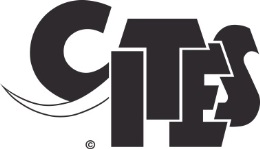 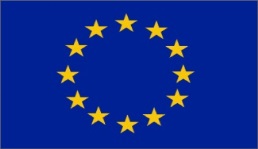 EU-CITES project
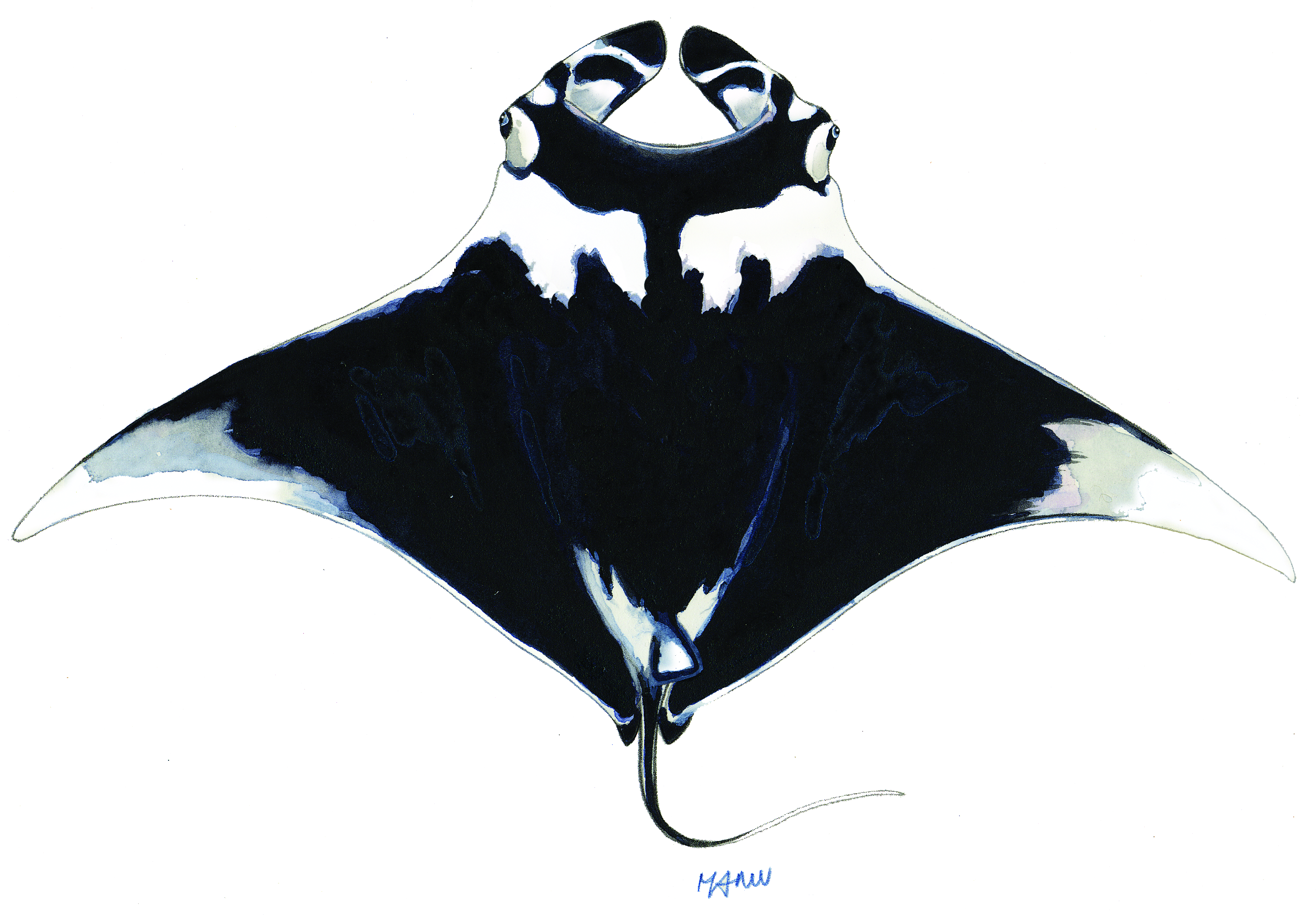 European Union: EUR 1.2 million
Implemented in partnership with FAO
Objective:
To build scientific, legislative and administrative capacity of developing Parties to help implement new CITES-listed sharks and manta rays whose entry into effect was delayed by 18 months until 14 September 2014
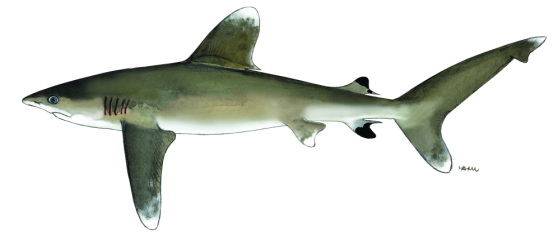 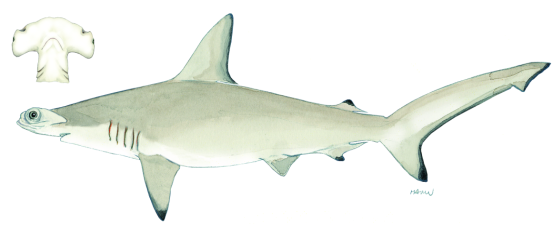 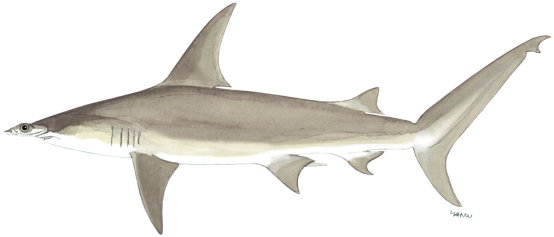 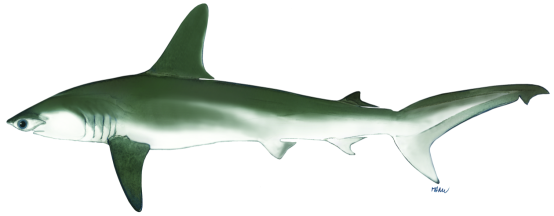 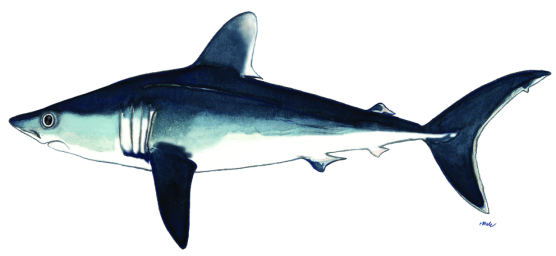 EU-CITES project: Approach
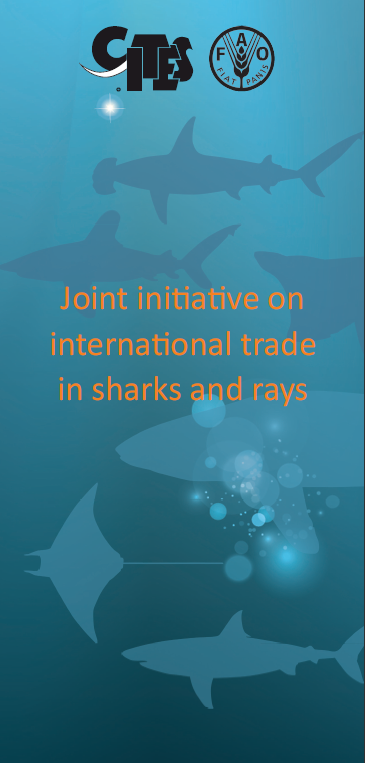 Working in partnership with FAO 
Preparatory studies 
Quick wins; identification tools
Joint outreach: brochures, events, web portal (cites.org/eng/prog/shark)
Regional needs assessment workshops
Targeted follow-up actions
Synergizing with others
Reaching out to RFMOs
Supporting Parties (key shark fishingnations)
Gathering pertinent information
EU-CITES project: Accomplishments
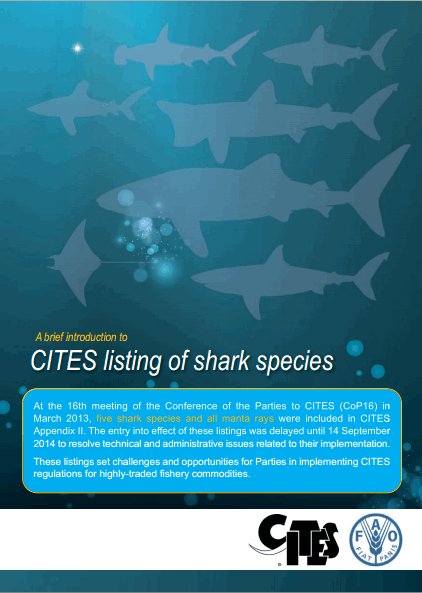 FAO-CITES regional consultative workshops in Africa and Asia
Support to/take part in regional workshops in Latin and Central America, Oceania, Bay of Bengal
Representation at COFI-FT, COFI, RFMO meetings
CITES-FAO leaflet
Joint presentation materials
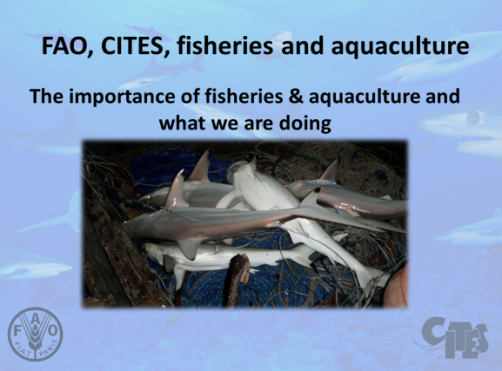 EU-CITES project: Accomplishments
CITES sharks web portal cites.org/eng/prog/shark
Species information
History, Resolutions & Decisions on shark listings
Meeting calendar
RFMO measures
Ongoing activities
Identification materials
Other information & tools
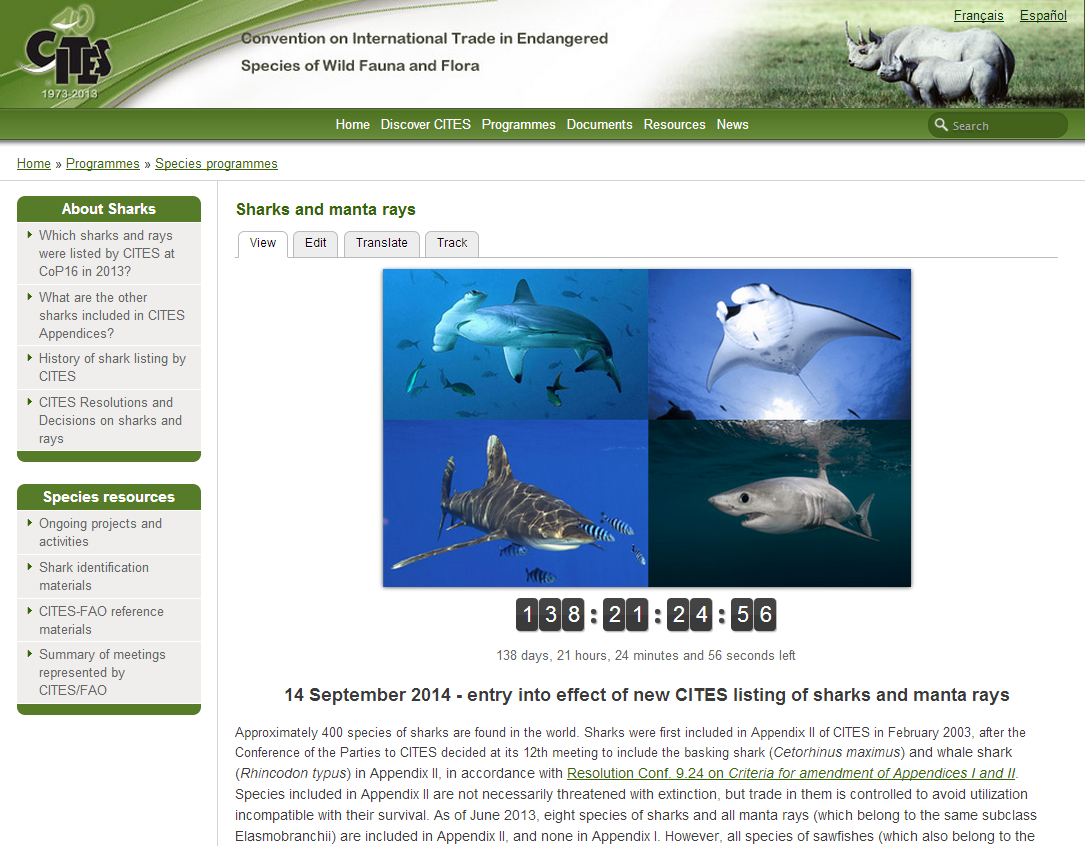 EU-CITES project: next steps
Summary and analysis from regional workshops and needs assessments
Planning steps for national and subregional targeted support activities 
Focus on NDFs, legal acquisition, IFS
FAO-CITES collaboration on:
International Plan of Action (IPOA) - Sharks
National fisheries legislation support
Identification materials
Thank you for your attention!CITES and FAO working for legal, sustainable and traceable international trade in sharks and manta rays, supported by the European Union
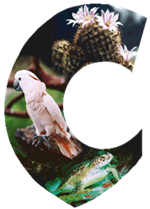 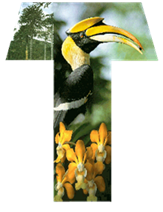 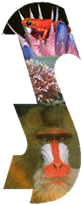 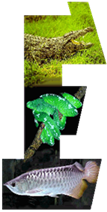 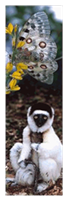 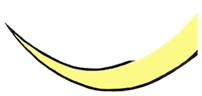 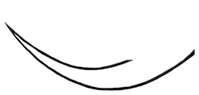 13